L’èrchette des mèrvelles dé Jèrri
L-O:
1) To understand quantities
2) To understand Jersey recipes
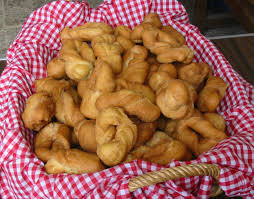 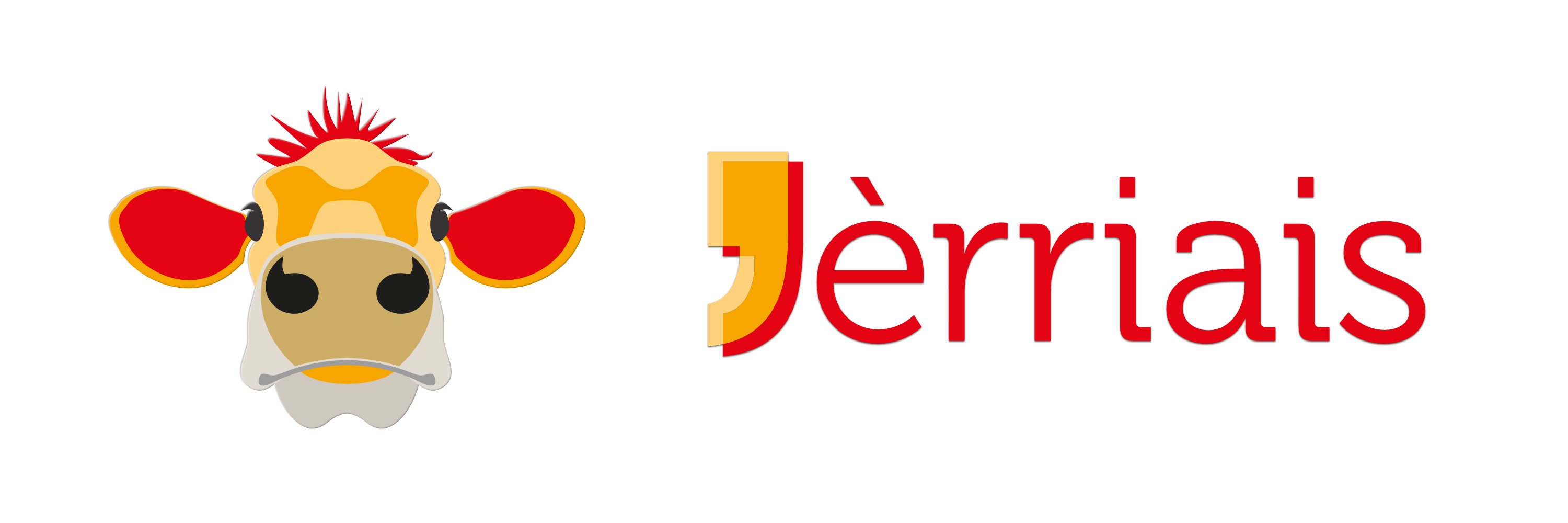 Starter
Watch the YouTube video “Les mèrvelles dé Jèrri”
https://www.youtube.com/watch?v=yargQDCFT5I&t=16s
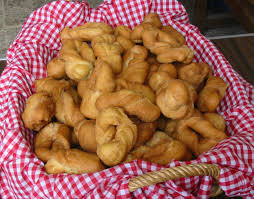 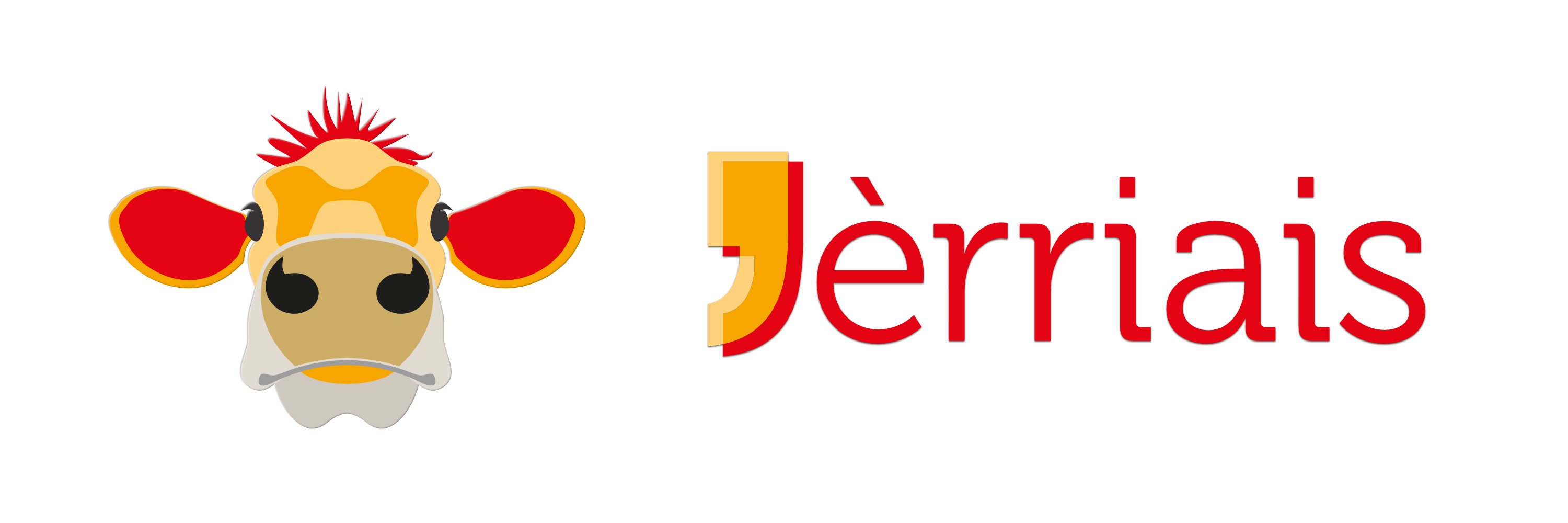 L’s îngrédgeins
125 g dé beurre ou marguérinne

125 g dé chucre

1 livre dé flieu

3 gros oeufs

Un mio d’huile
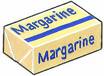 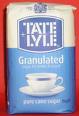 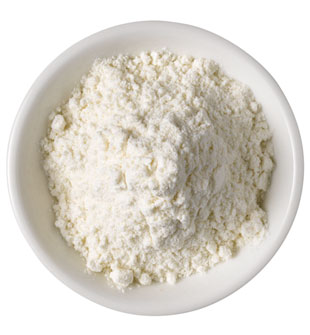 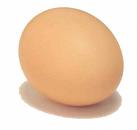 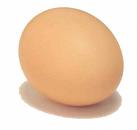 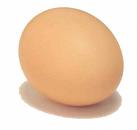 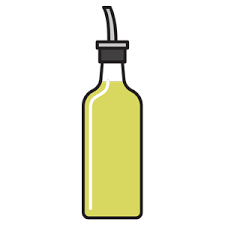 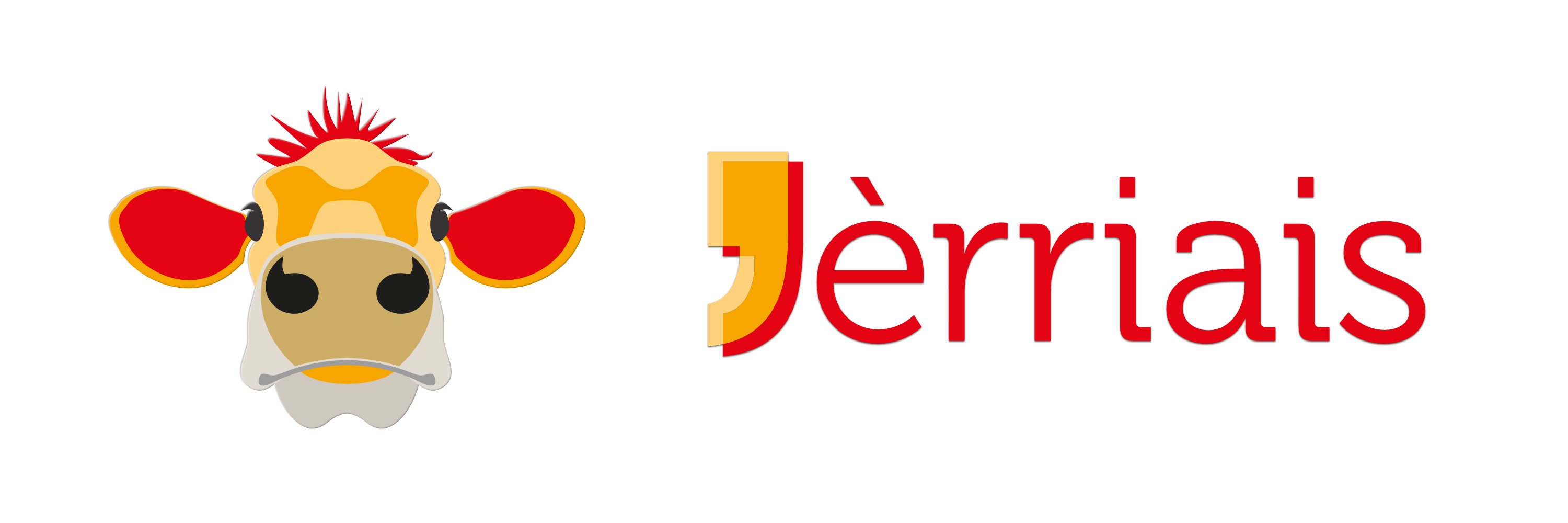 La batt’tie dé tchuîsinne
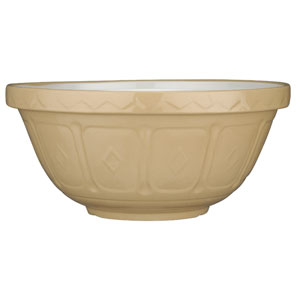 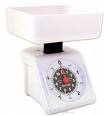 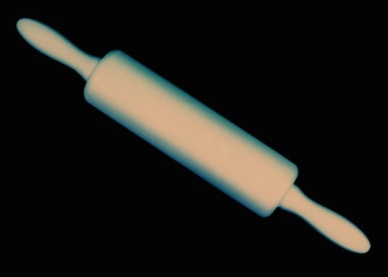 eune rouôlette à pâte
eune bolle
eune balanche
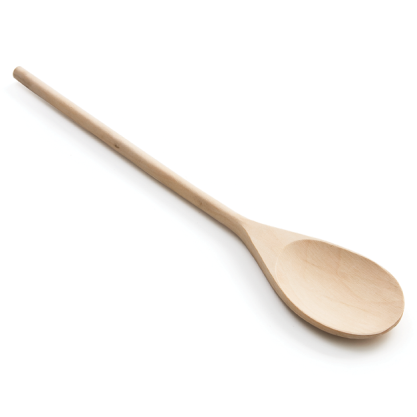 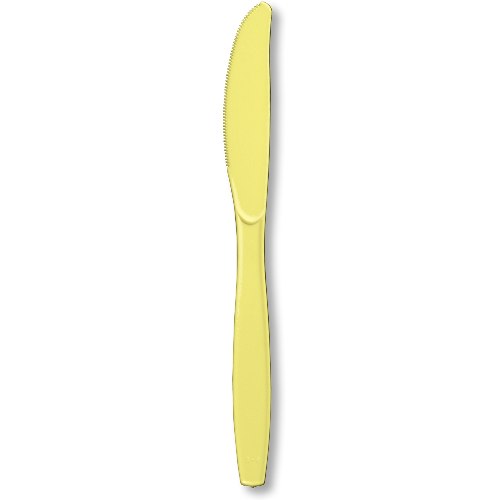 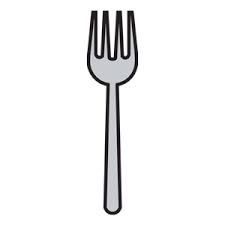 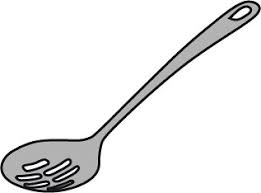 eune tchulyi (en bouais)
eune dréch’rêsse
un couté
eune fourchette
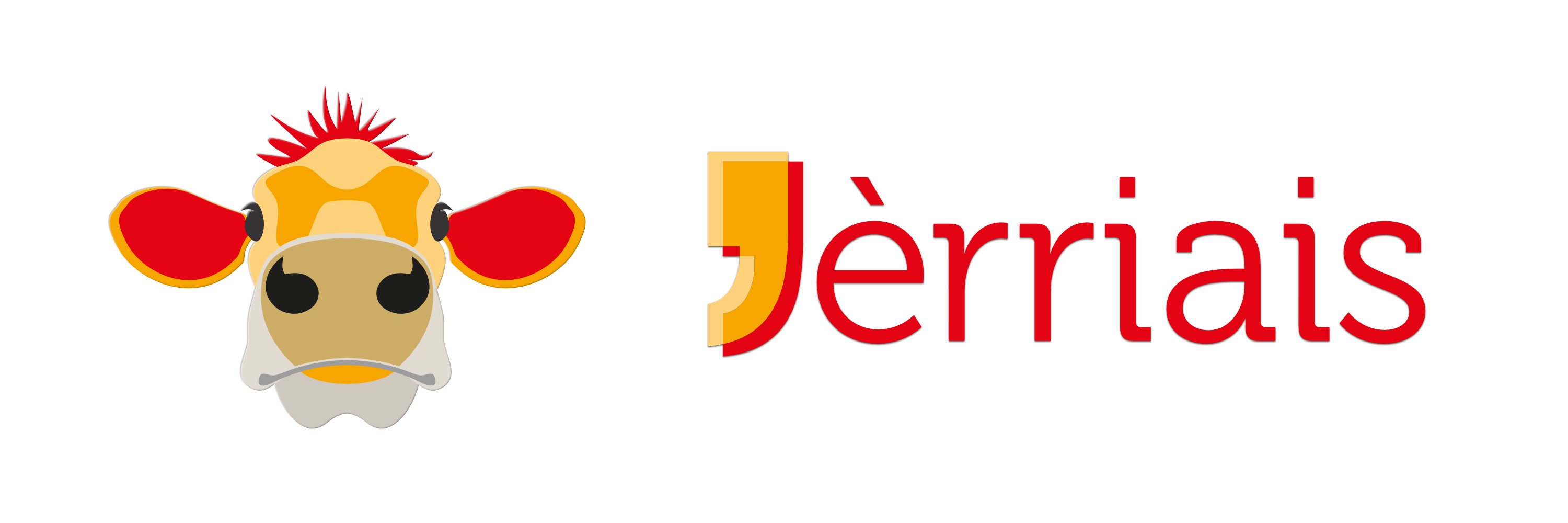 Pouor quémenchi...
Lave tes mains!
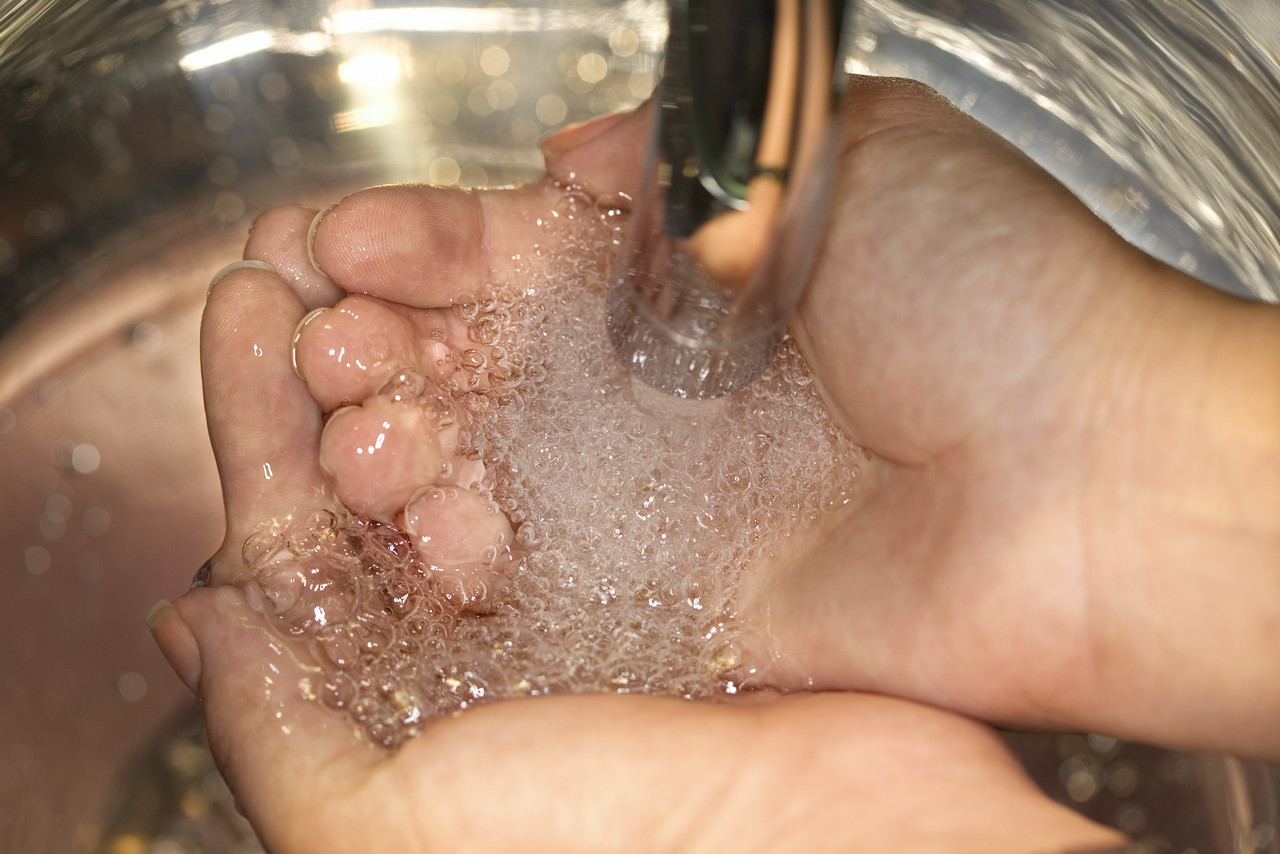 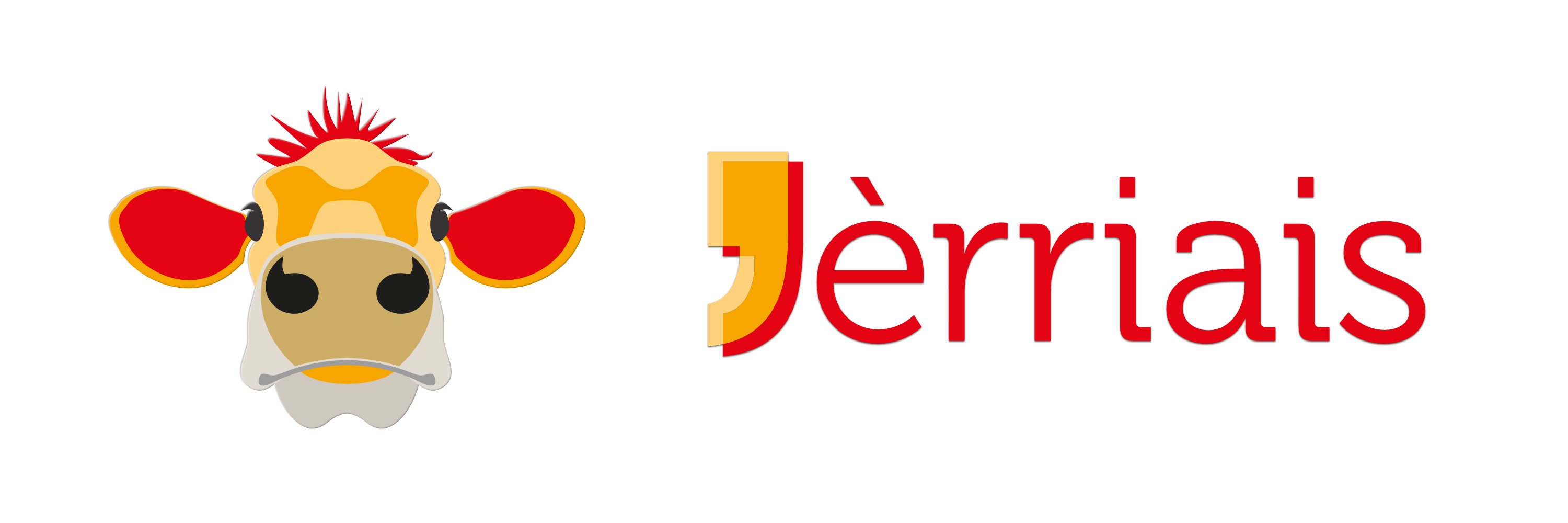 Let’s work out the meaning of these verbs
To mix
To scrub
To make / to do
To knead (the dough) 
To roll out 
To fry
To open
To cook
To pour
To cut
To serve 
To add
Coper
Ajouôter 
Mêler
Fricachi
Tchuithe
Vèrser
Frotter
Sèrvi
Pêtri (la pâte)
Ouvri
Êtaler
Faithe
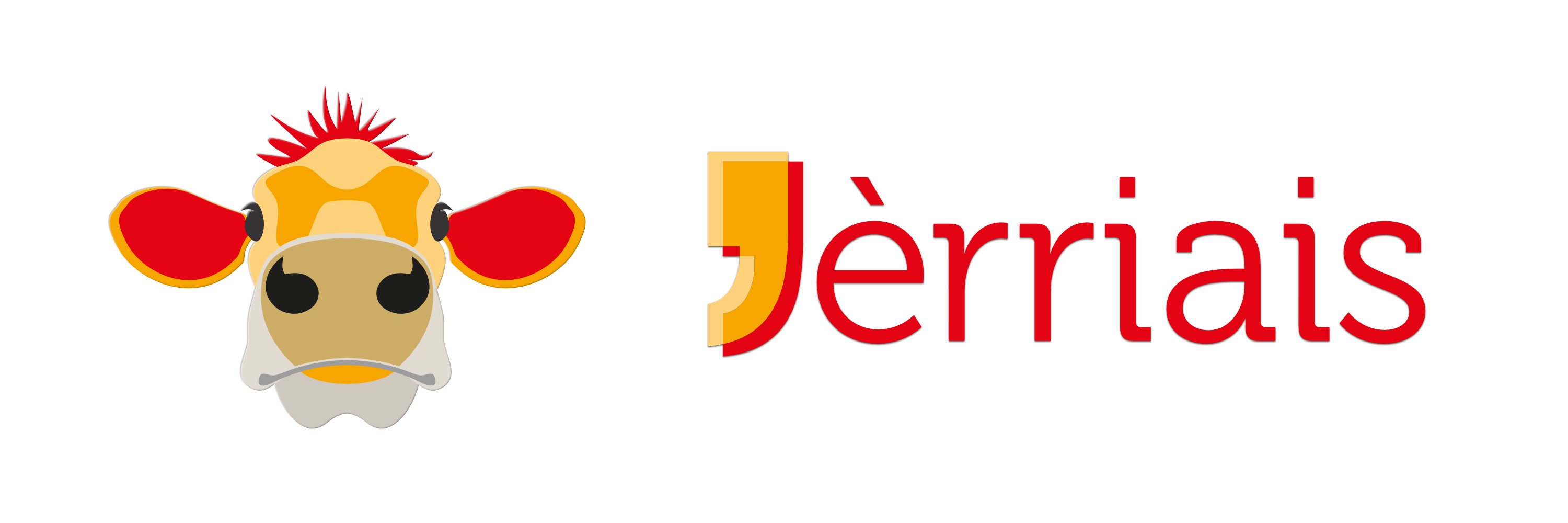 Let’s work out the meaning of these verbs
To cut
To add 
To mix
To fry
To cook
To pour
To scrub
To serve 
To knead (the dough) 
To open
To roll out 
To make / to do
Coper
Ajouôter 
Mêler
Fricachi
Tchuithe
Vèrser
Frotter
Sèrvi
Pêtri (la pâte)
Ouvri
Êtaler
Faithe
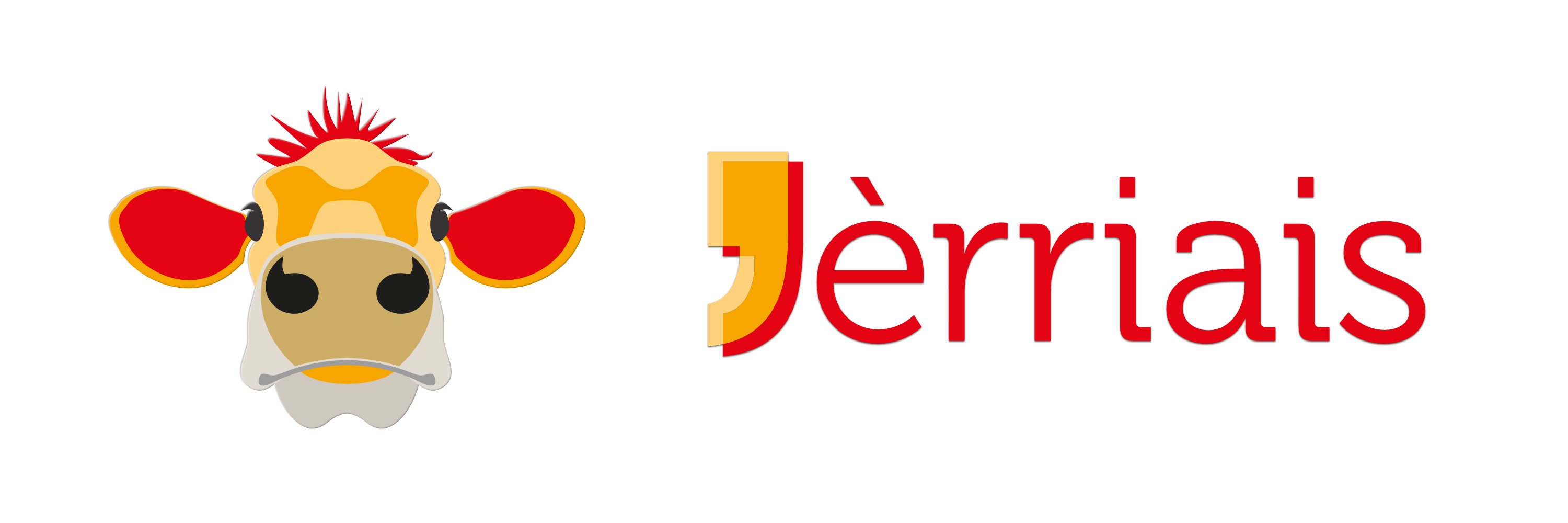 Read the recipe and underline the verbs.
la graiethie des mèrvelles : 
 
1- Mêler la flieu et l’chucre dans la bolle.
2- Ajouôter l’beurre en l’frottant bein dans la flieu.
3- Vèrser l’s œufs battus et pêtri bein la pâte.
4- Faithe des p’tites balles dé pâtes
5- Rouôler châque balle en un ovale auve la rouôlette à pâte.
6- Coper deux fais châque mio d’pâte.
7- Ouvri châque coppe et pâsser un but d’la pâte lé travers des coppes
8- Tchuithe les mèrvelles dans l’huile bouoillante.
9- Sèrvi les mèrvelles dans eune assiette ou sus un mouoché à cârrieaux.
îngrédgeins  : 
- 125 g dé beurre  
- 125 g dé chucre
- 1 livre dé flieu
- 3 gros oeufs
- Un mio d’huile
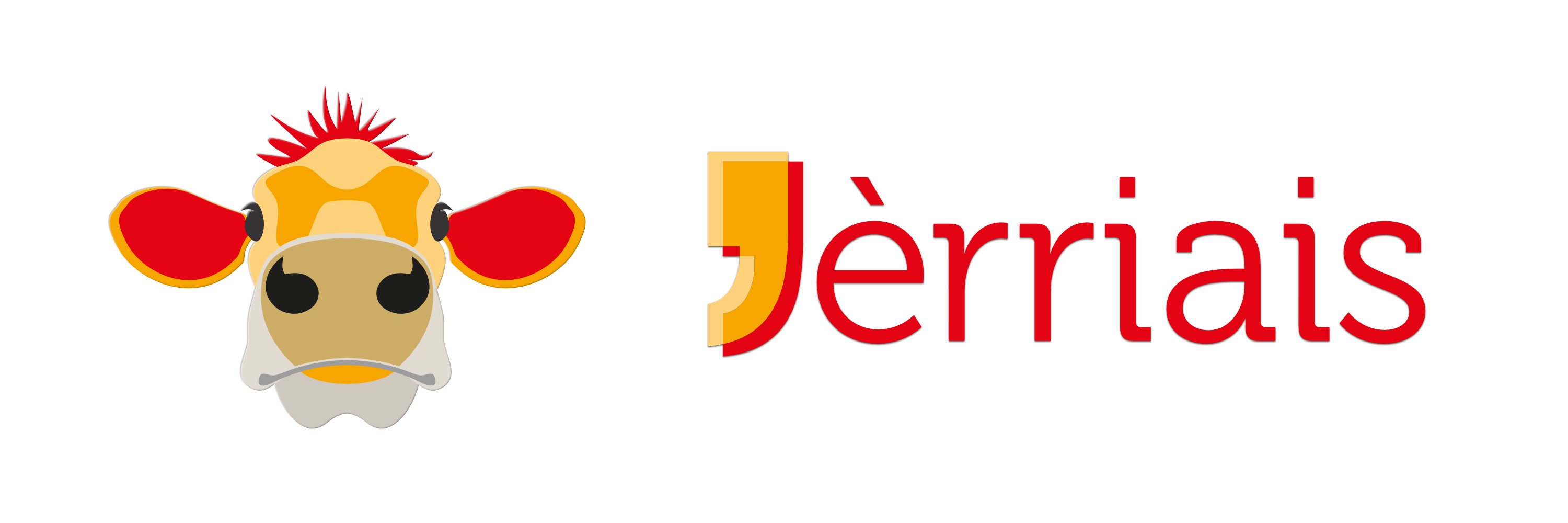 Pouor finni
Lave les vaissieaux et arreune la batt’tie d’ tchuîsinne!
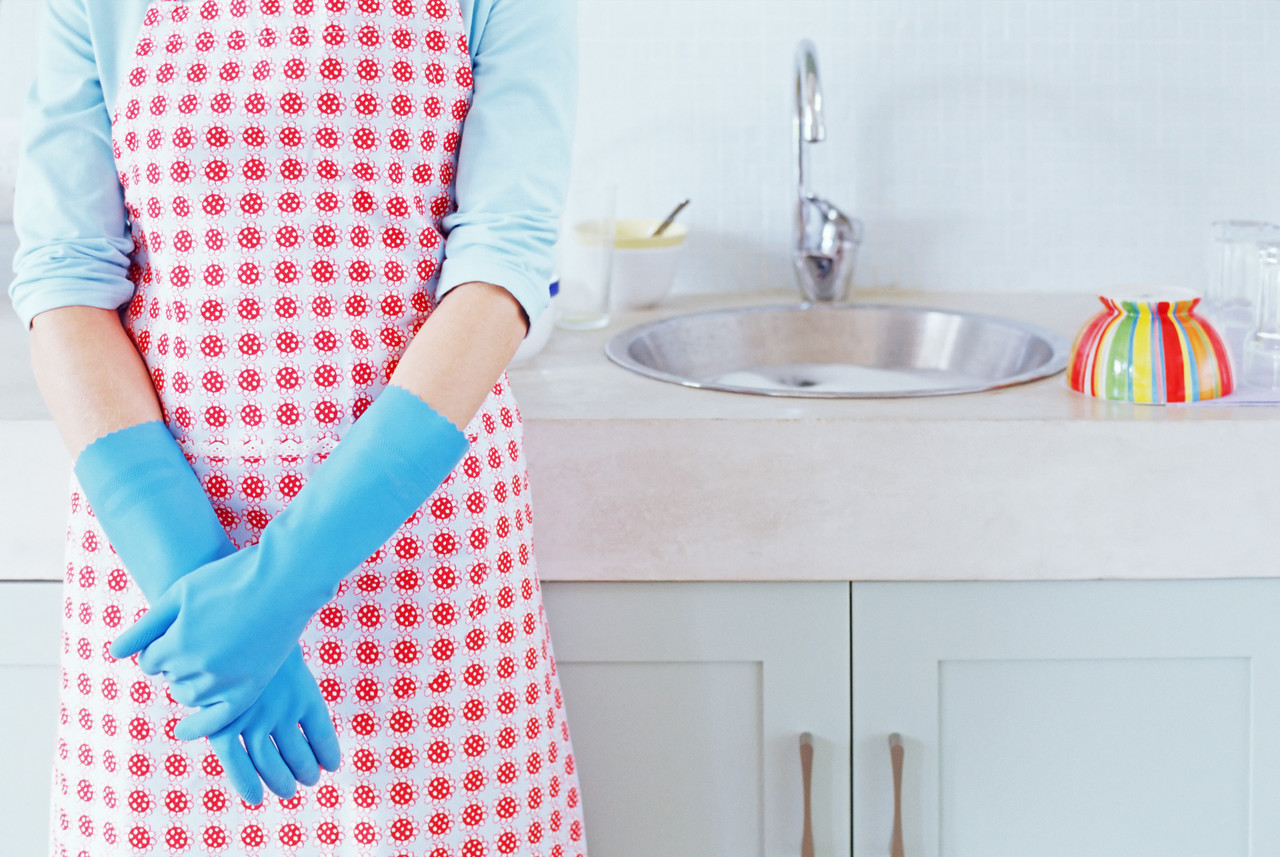 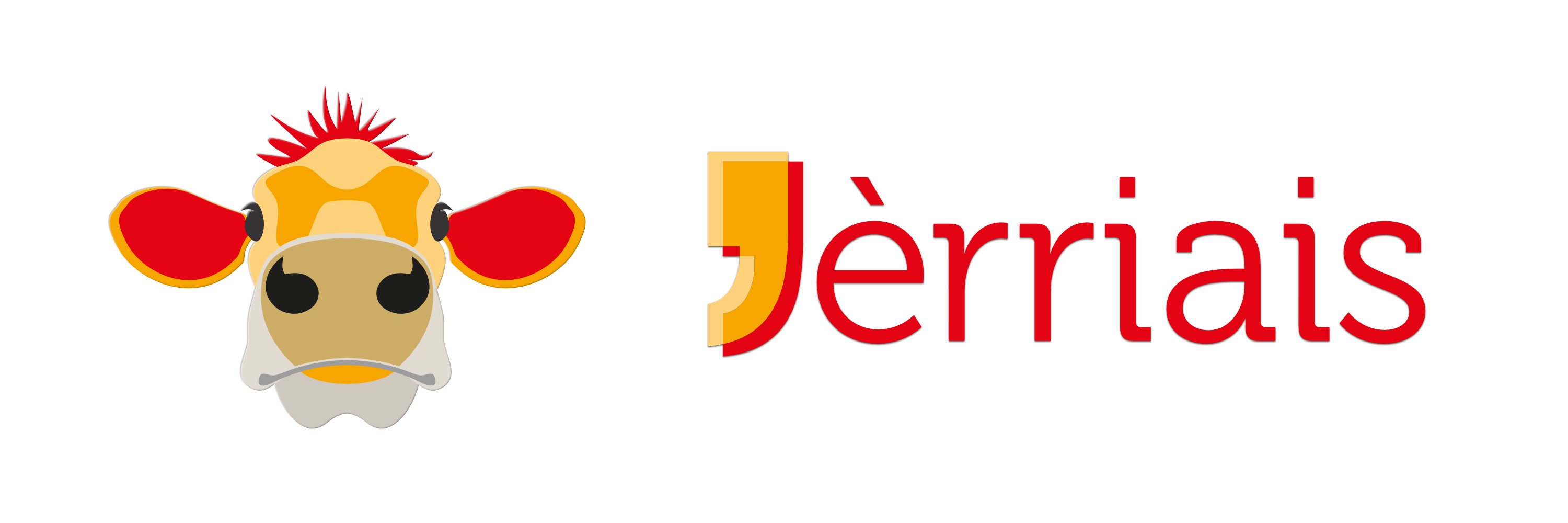 Ne v’là les mèrvelles! Bouôn appétit!
Met-les sus un mouoché à cârrieaux car ch’est la tradition!
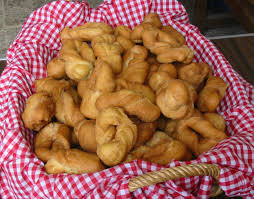 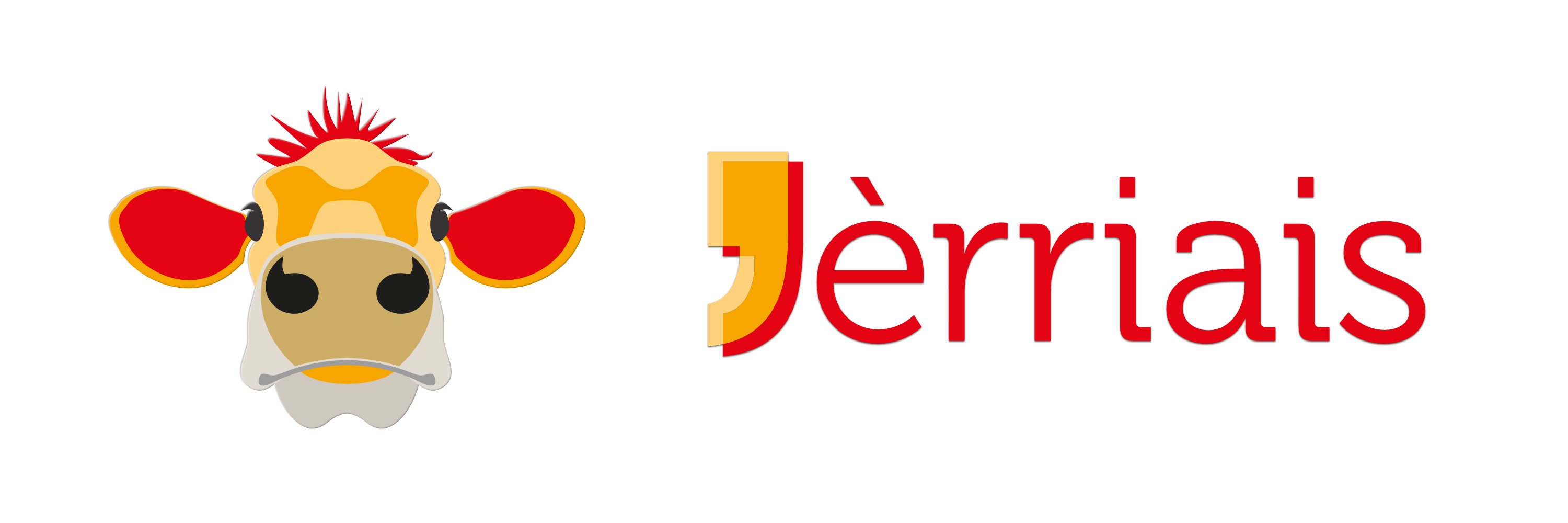 Put the phrases in order to create the omelette recipe
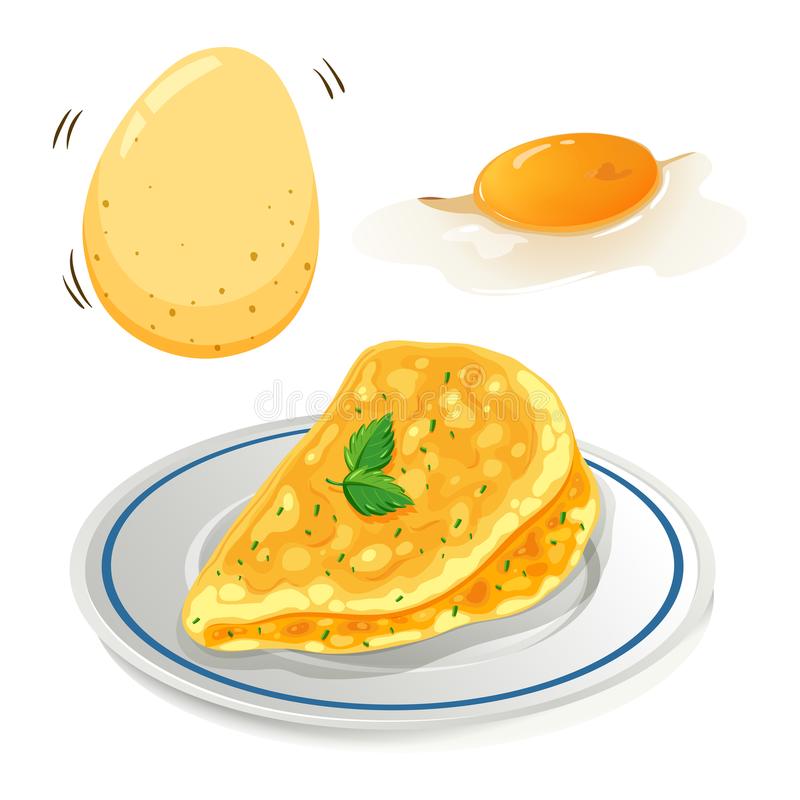 Comme tchi graie eune omelette   
 
La graiethie : 


1é êtape

2ième êtape

3ième   êtape

4ième  êtape
A-Vèrser l’s œufs dans la caude cassetrôle, et thuithe douôchement.
B-Battre les œufs auve eune fourchette dans eune bolle.
C-Mettre l’omelette dans eune assiette et sèrvi.
D-Ajouôter un mio d’sé et d’paîvre.
E- Fondre un mio d’beurre dans eune caude cassetrôle.
5ième êtape
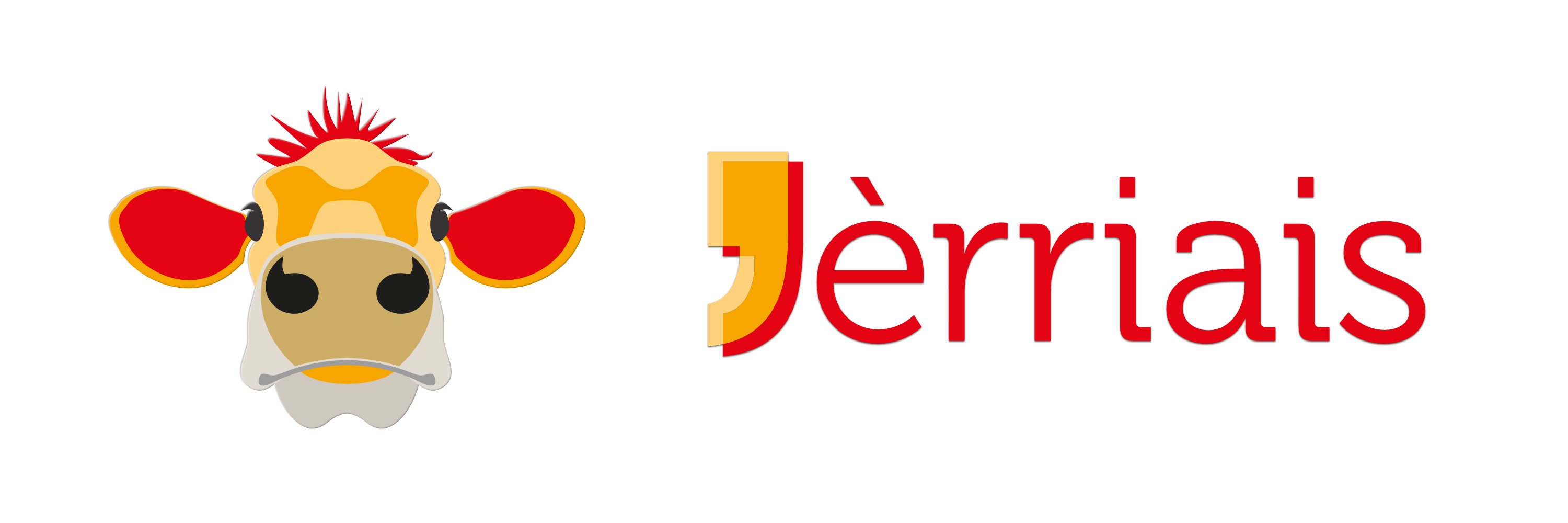 Put the phrases in order to create the omelette recipe (ANSWERS)
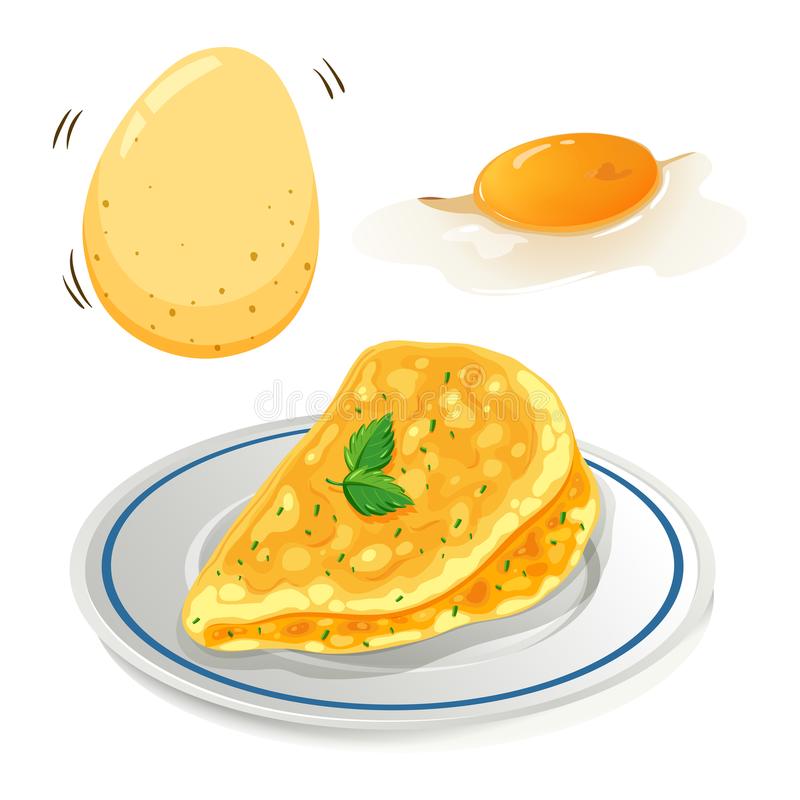 Graie eune omelette   
 
graiethie : 

1é êtape

2ième êtape

3ième   êtape

4ième  êtape
B-Battre les œufs auve eune fourchette dans eune bolle.
E-Fondre un mio d’beurre dans eune caude cassetrôle.
A-Vèrser l’s œufs dans la caude cassetrôle, et thuithe douôchement.
D-Ajouôter un mio d’sé et d’paîvre.
5ième êtape
C-Mettre l’omelette dans eune assiette et sèrvi.
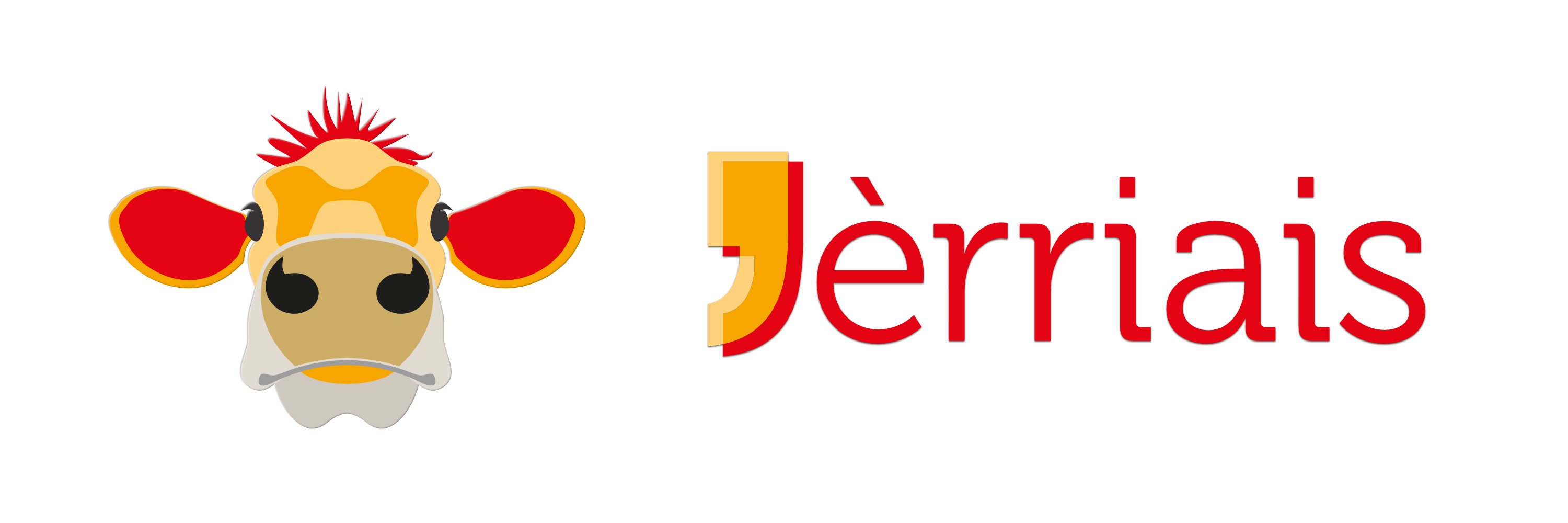